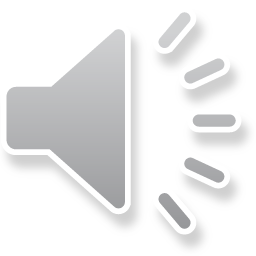 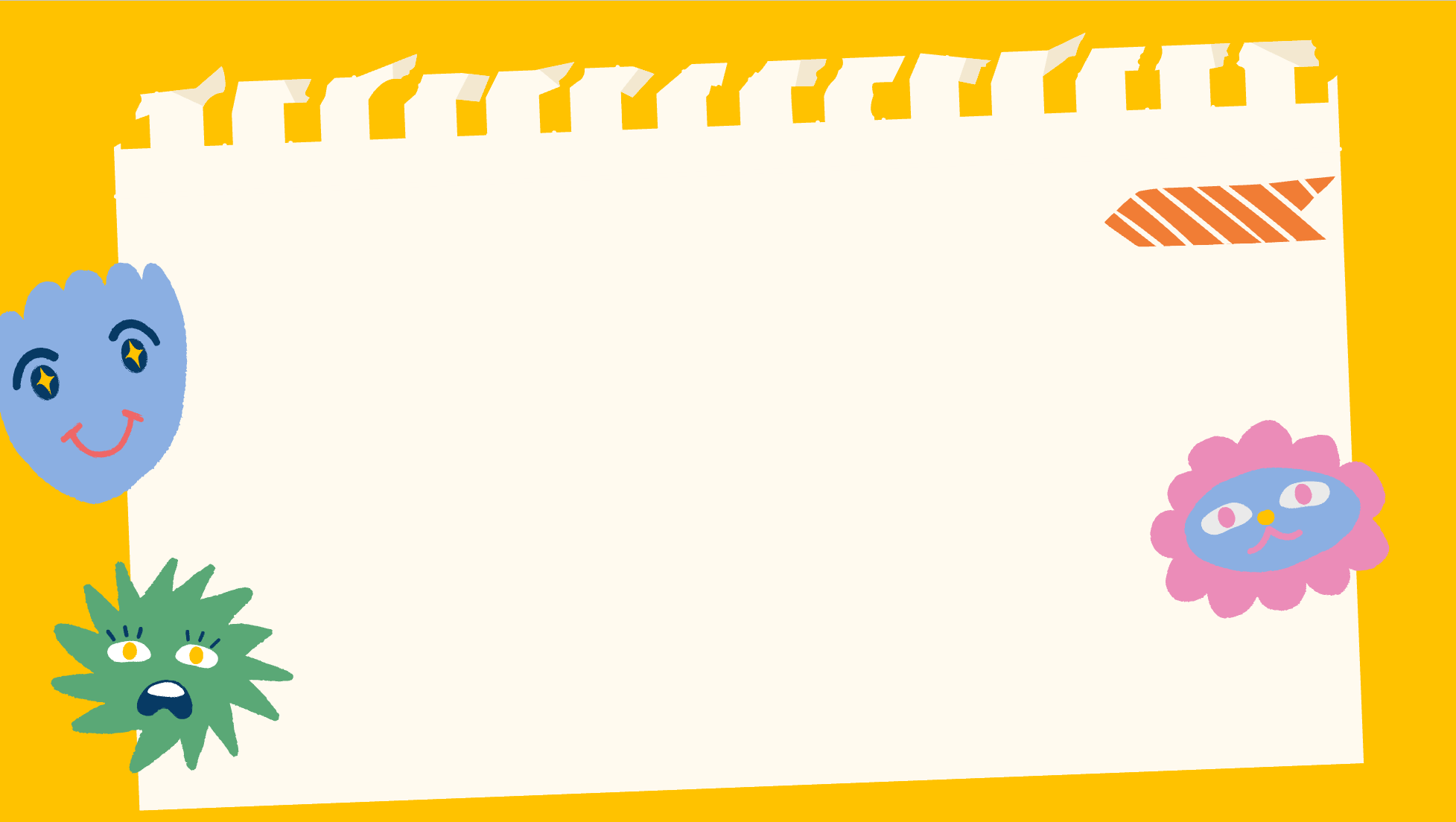 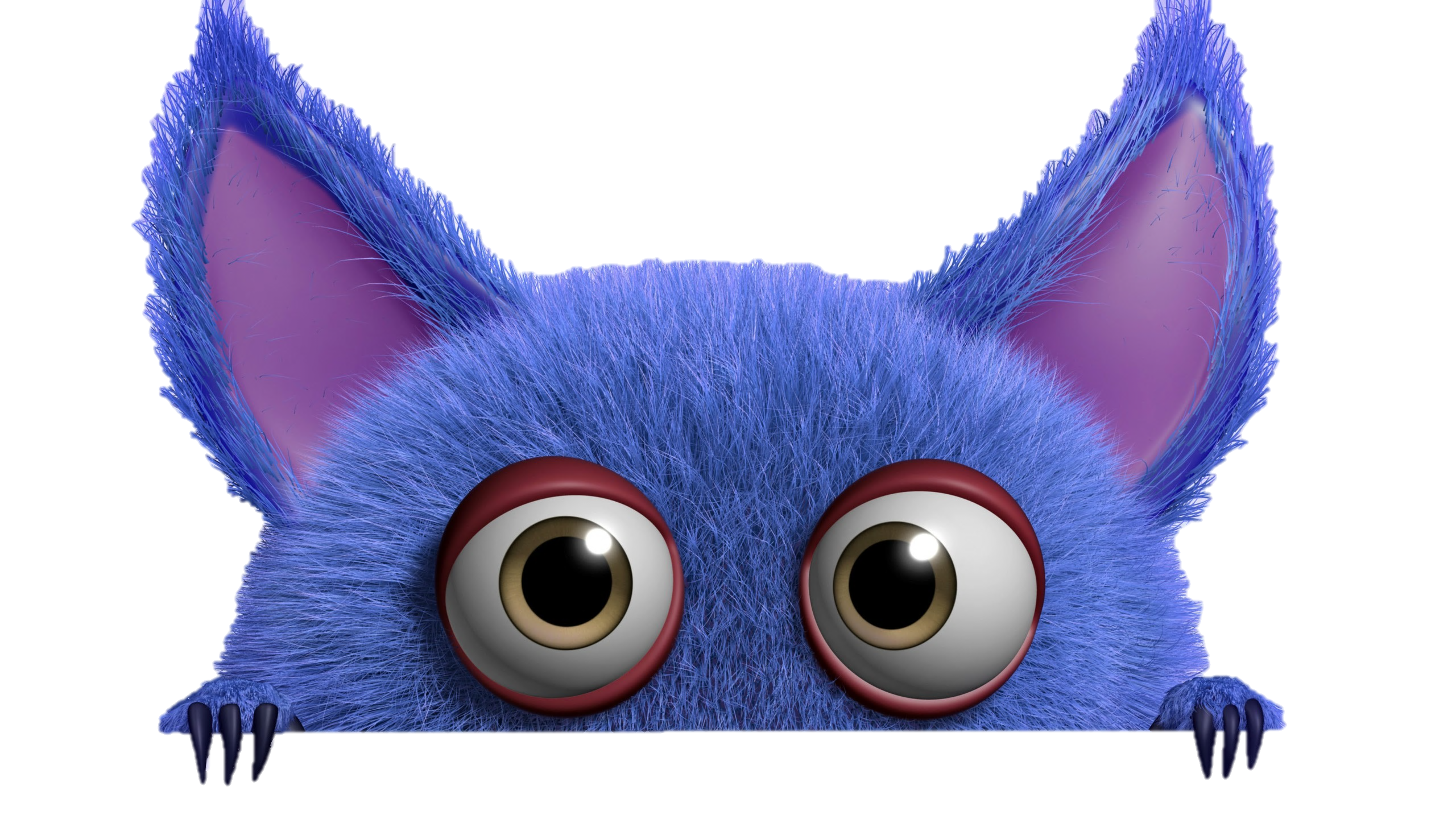 TRÒ CHƠI HỘP QUÀ BÍ MẬT
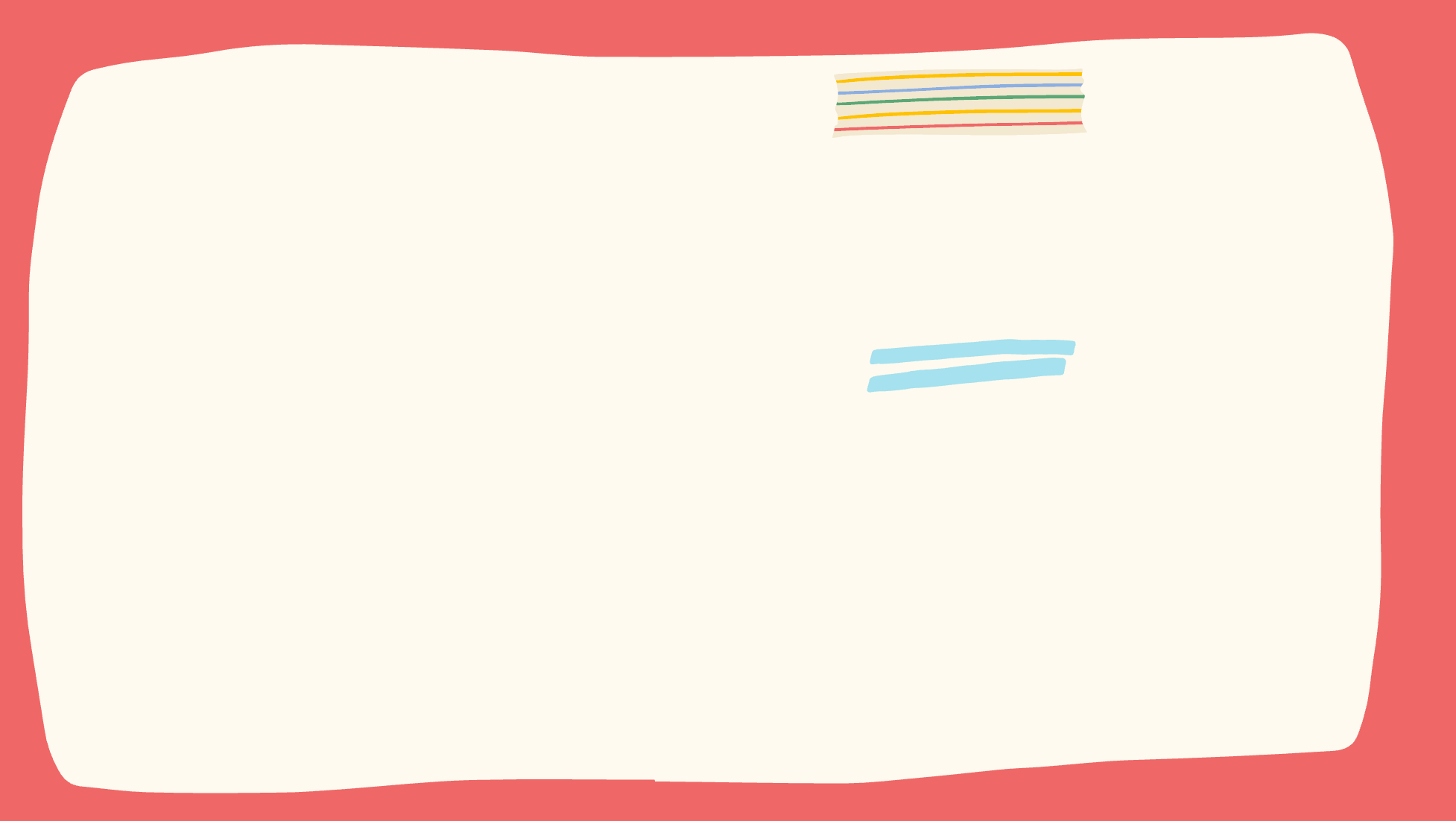 Học tiếp
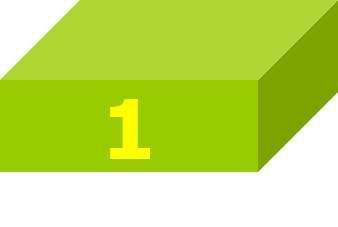 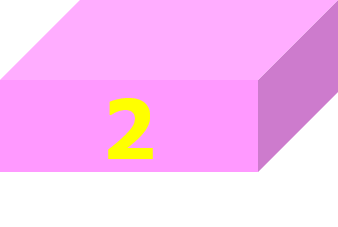 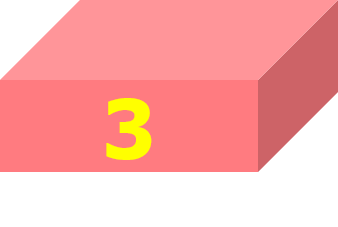 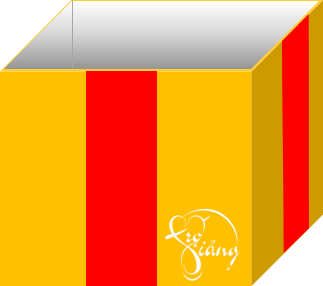 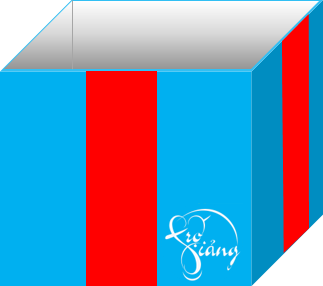 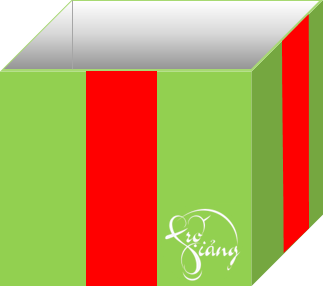 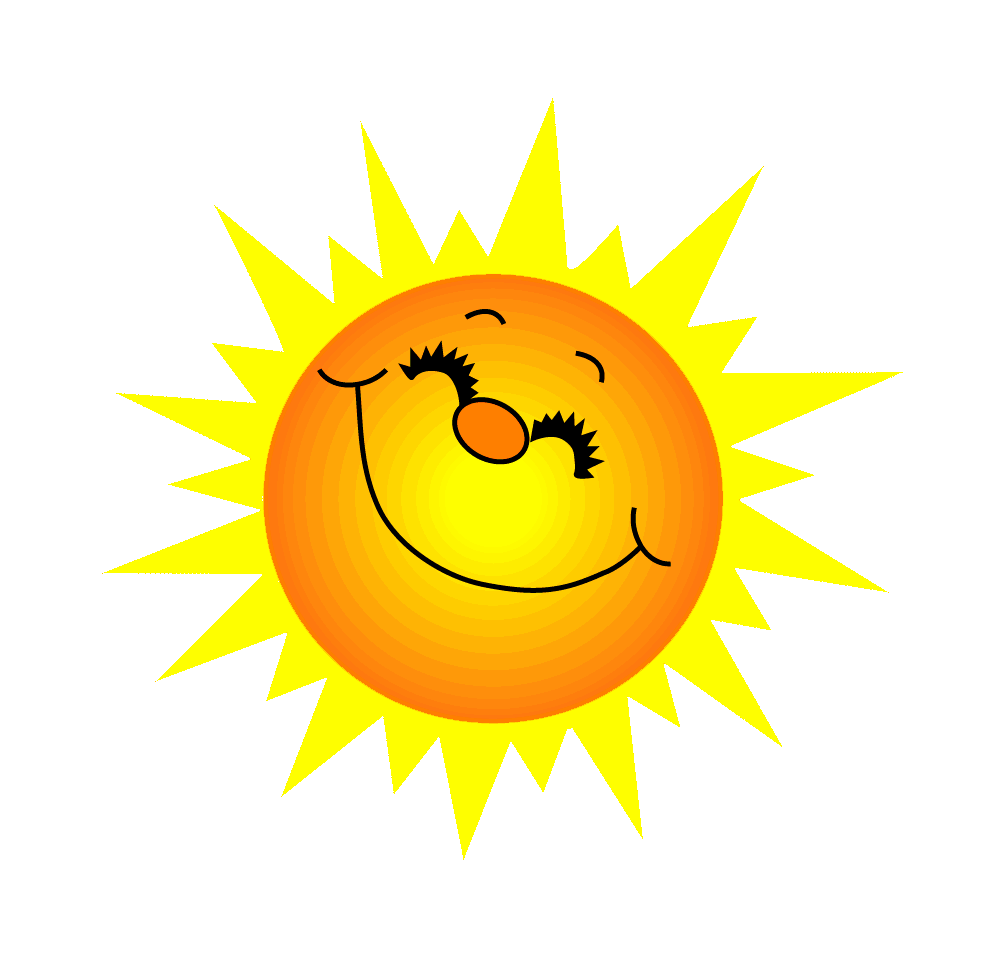 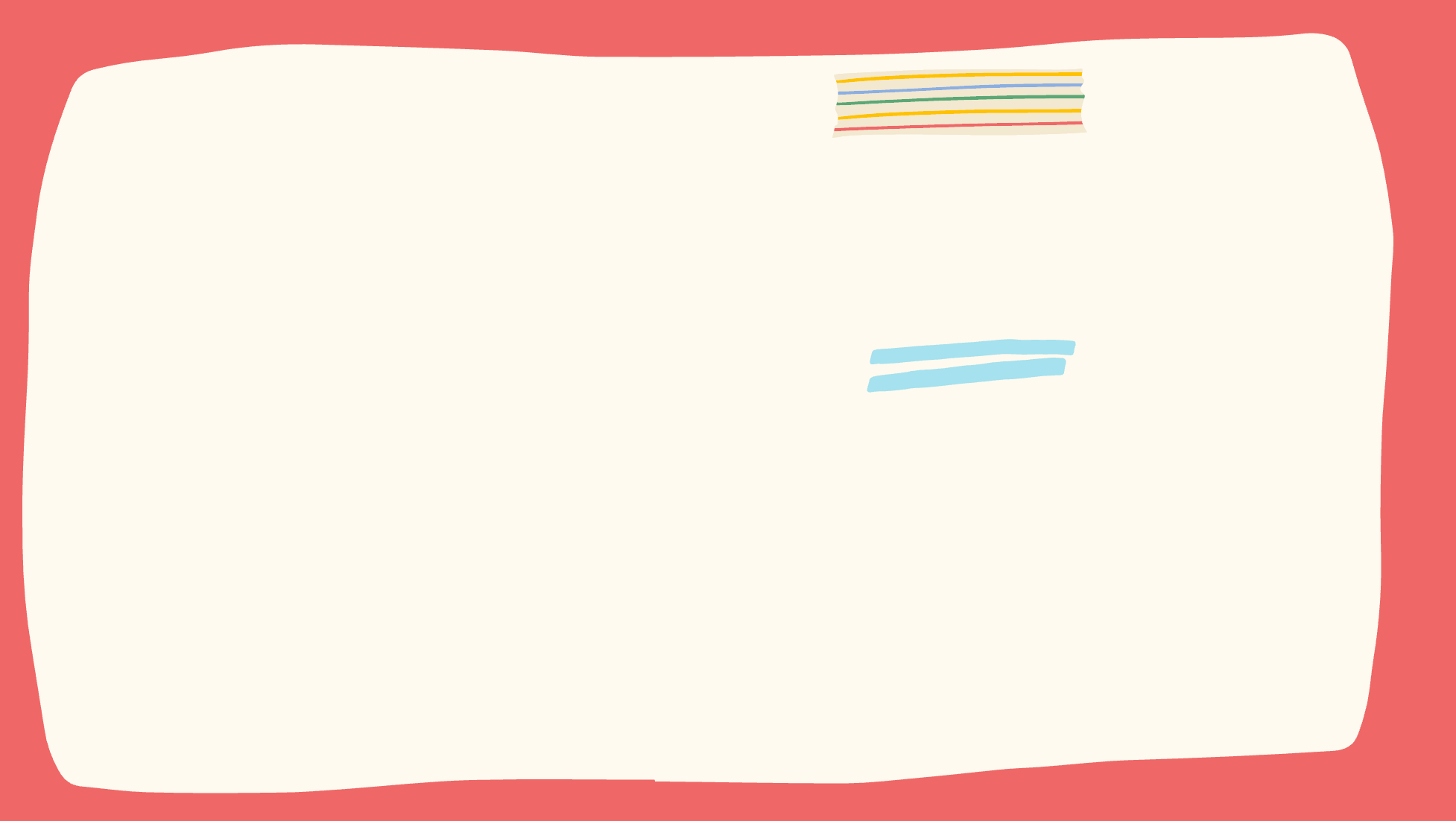 Tìm số bị chia:
..?.. : 4 = 20
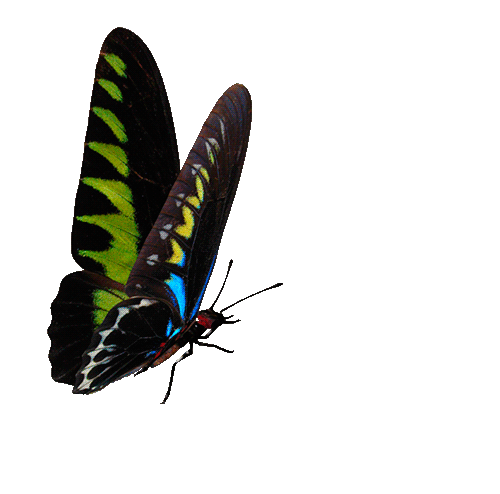 Đáp án: 80
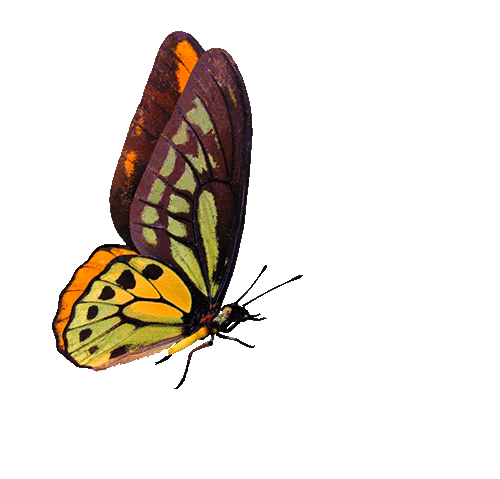 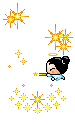 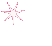 Bạn được một tràng vỗ tay.
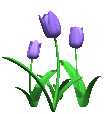 GO HOME
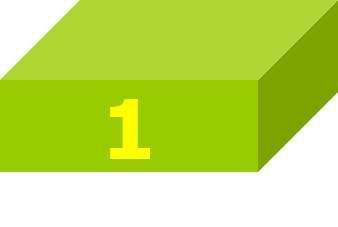 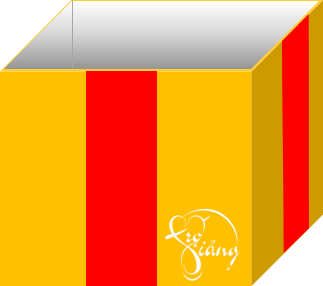 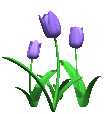 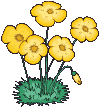 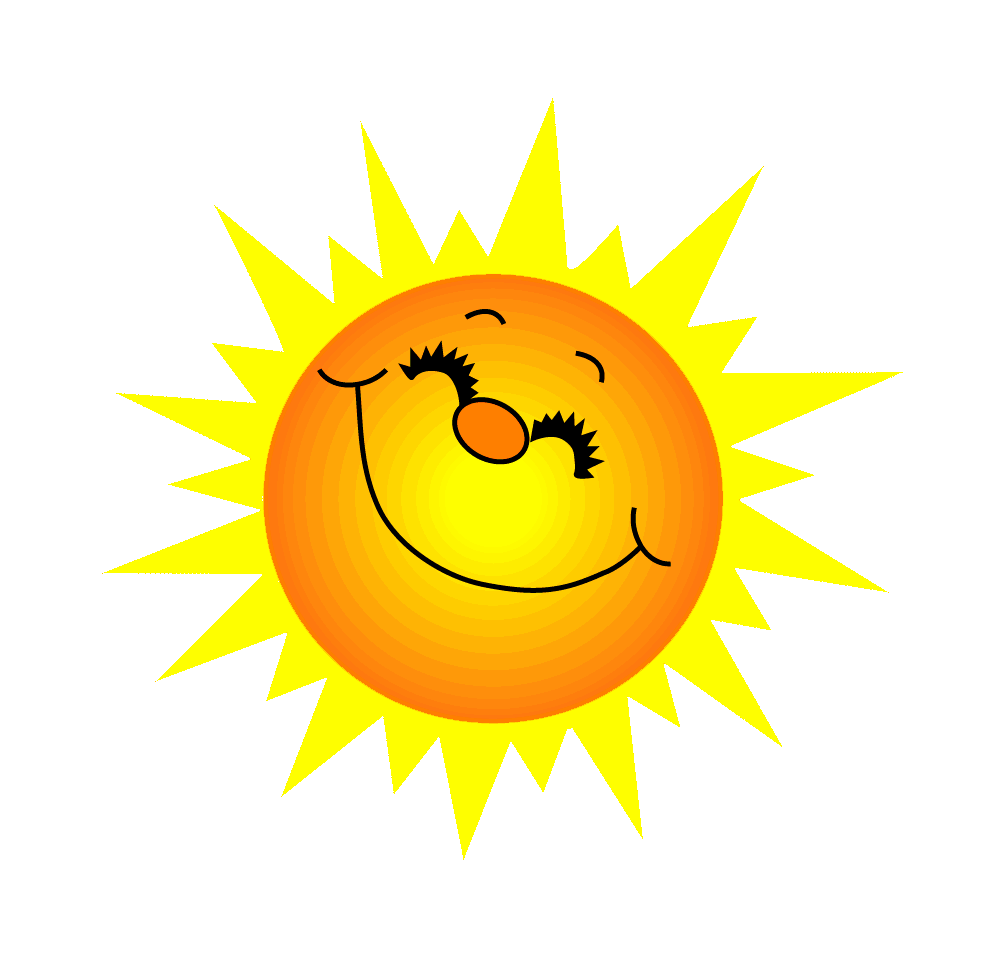 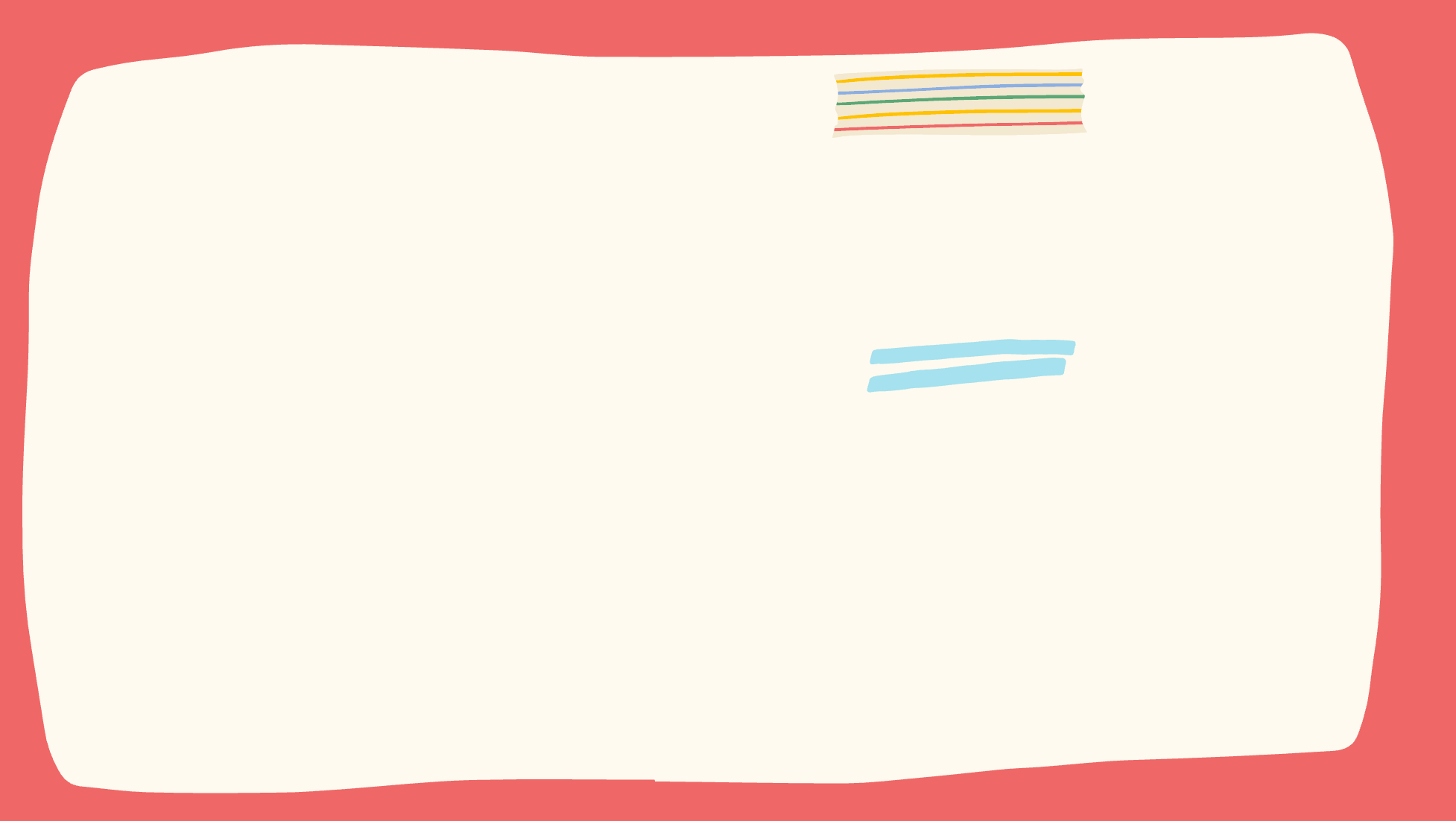 Đặt tính rồi tính:
48 : 3 = ?
48
3
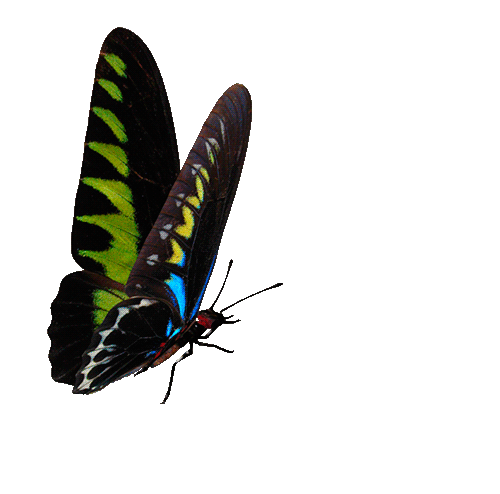 3
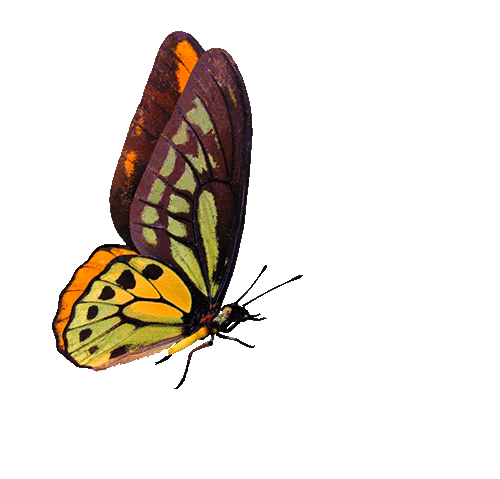 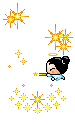 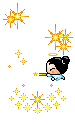 1
6
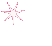 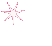 Bạn được một cục tẩy
1
8
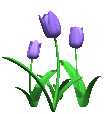 GO HOME
18
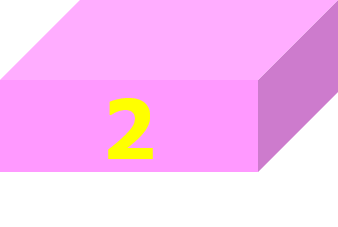 0
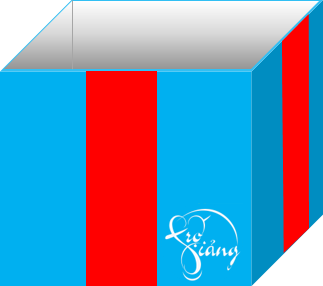 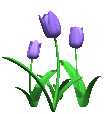 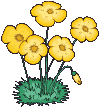 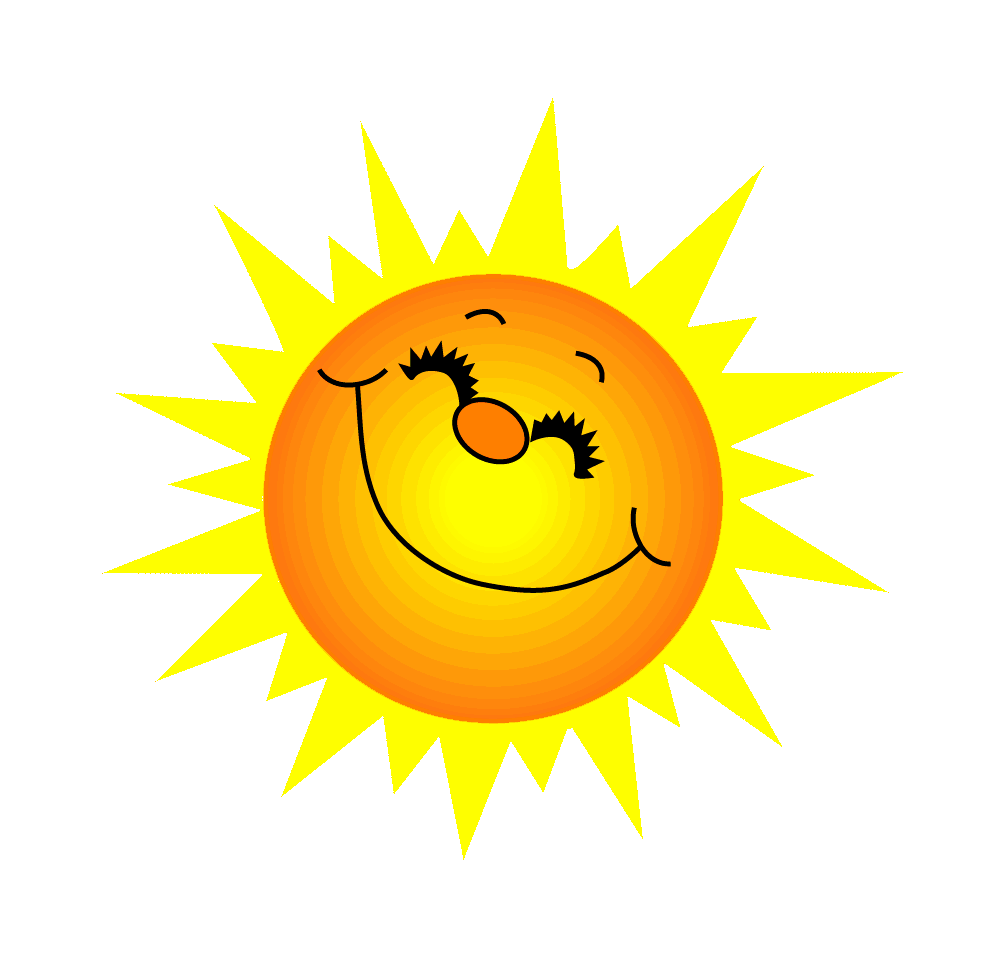 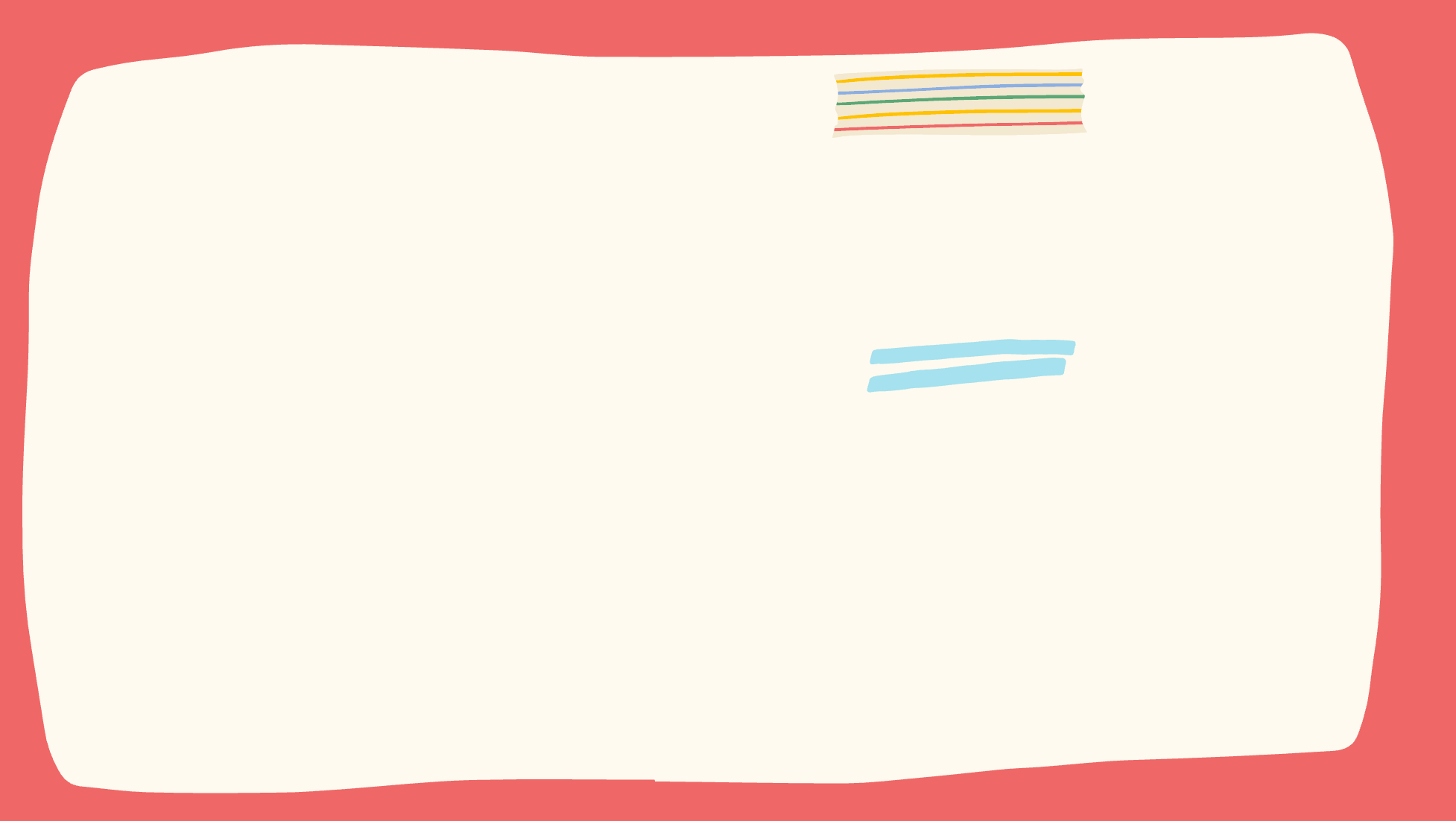 Đặt tính rồi tính:
70 : 3 = ?
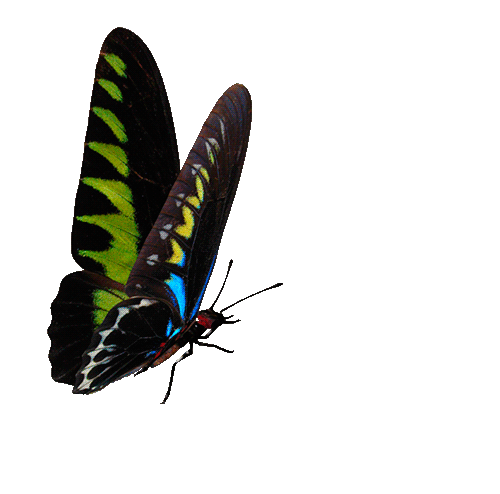 70
3
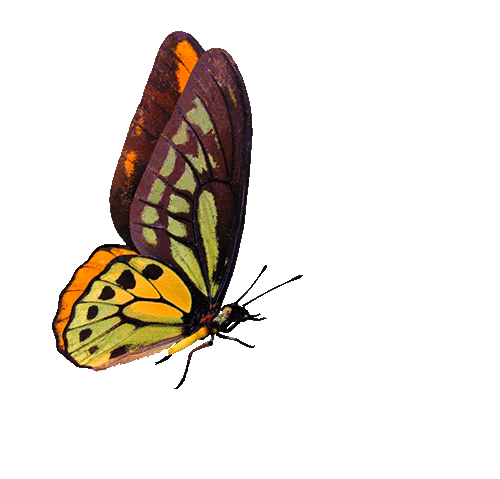 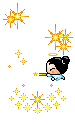 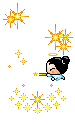 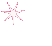 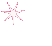 Bạn được một cái bút chì
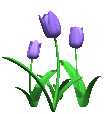 6
GO HOME
3
2
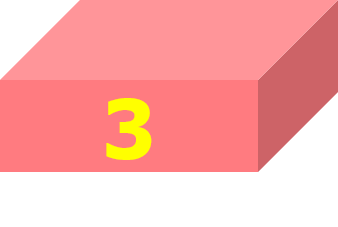 1
0
9
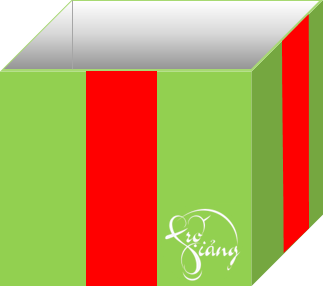 1
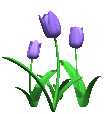 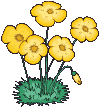 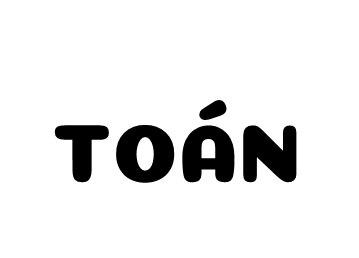 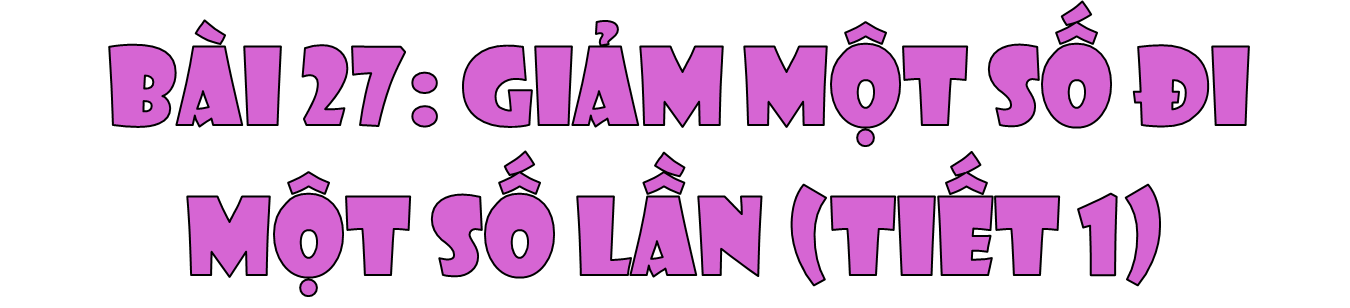 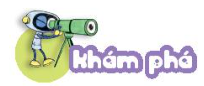 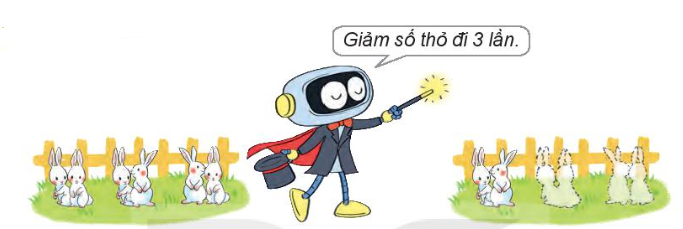 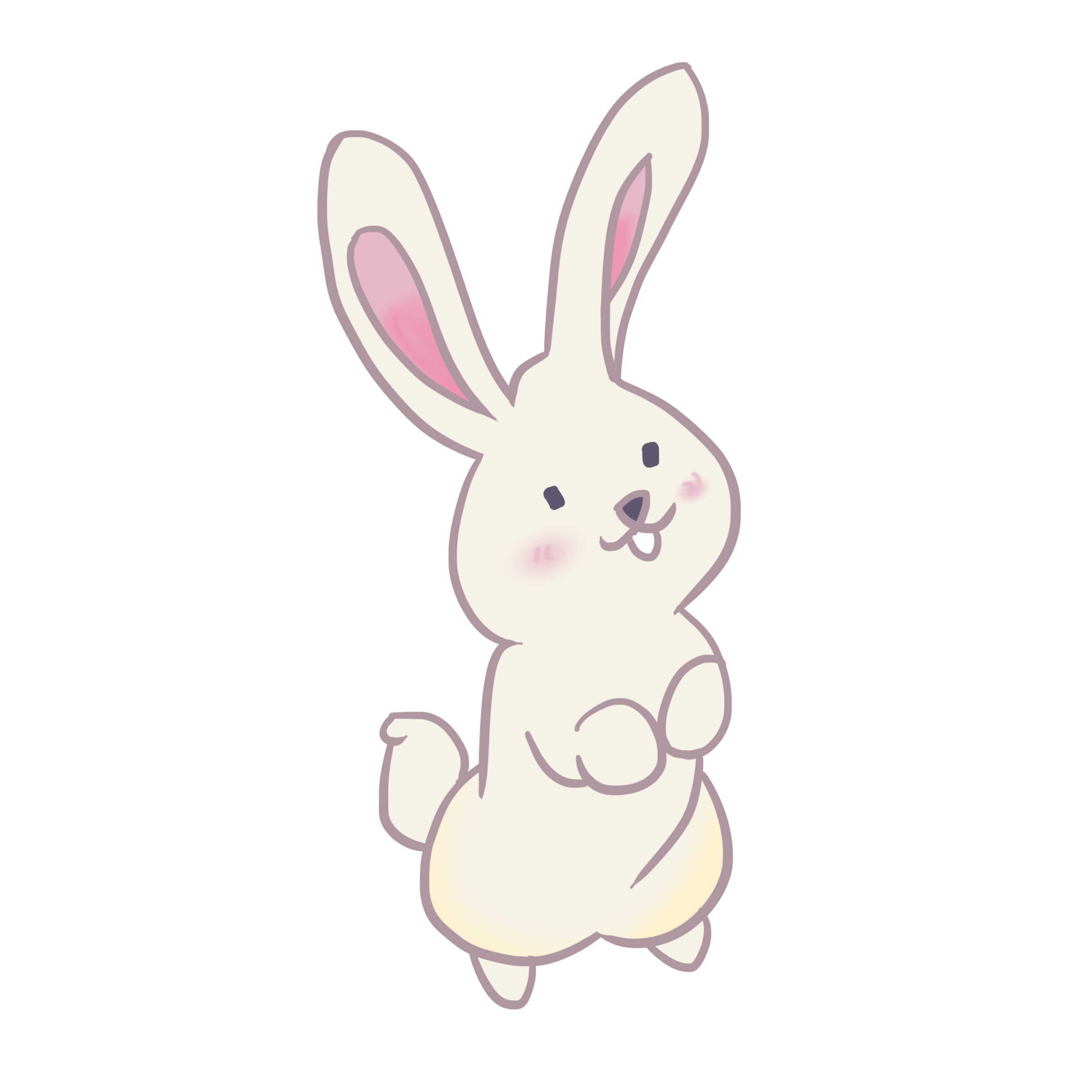 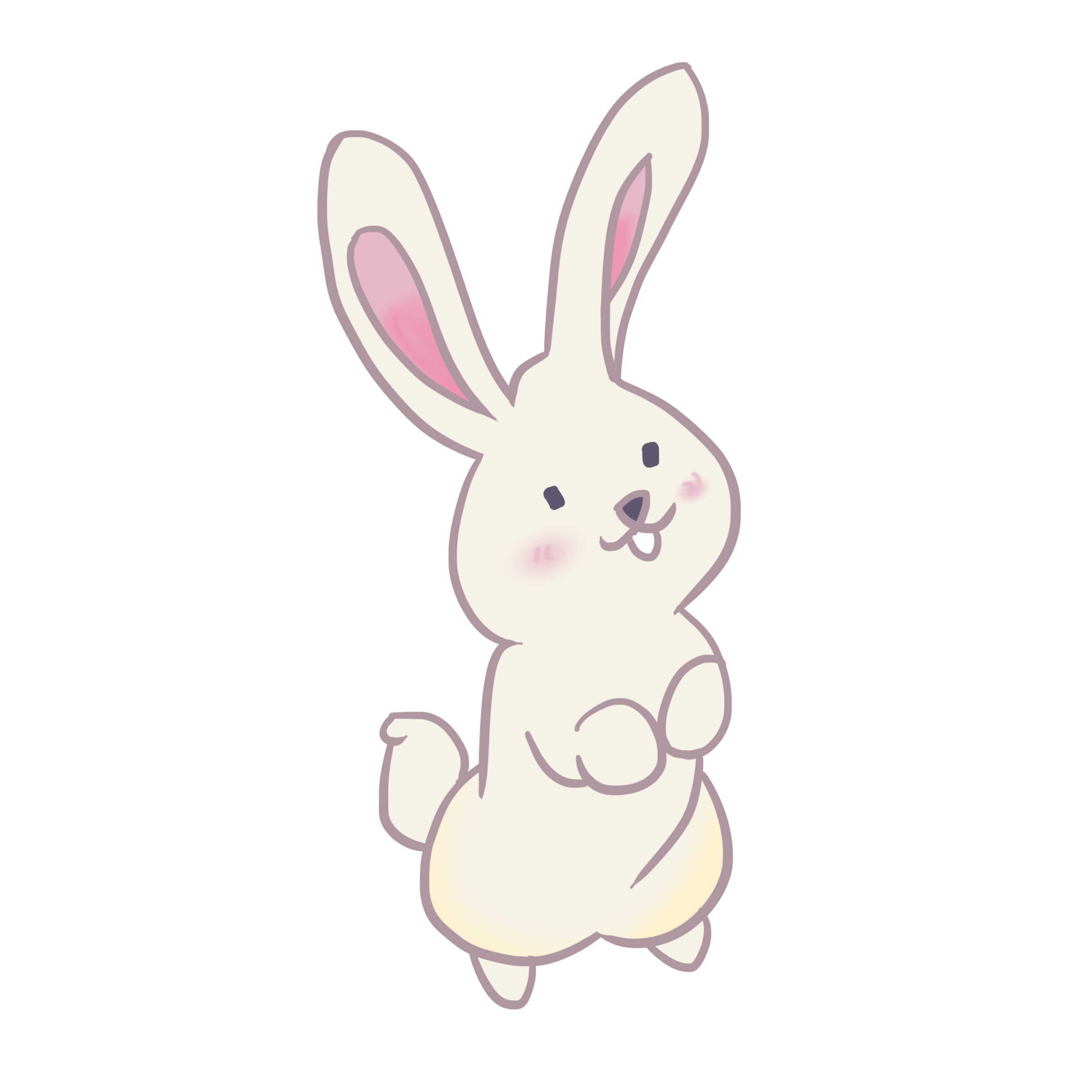 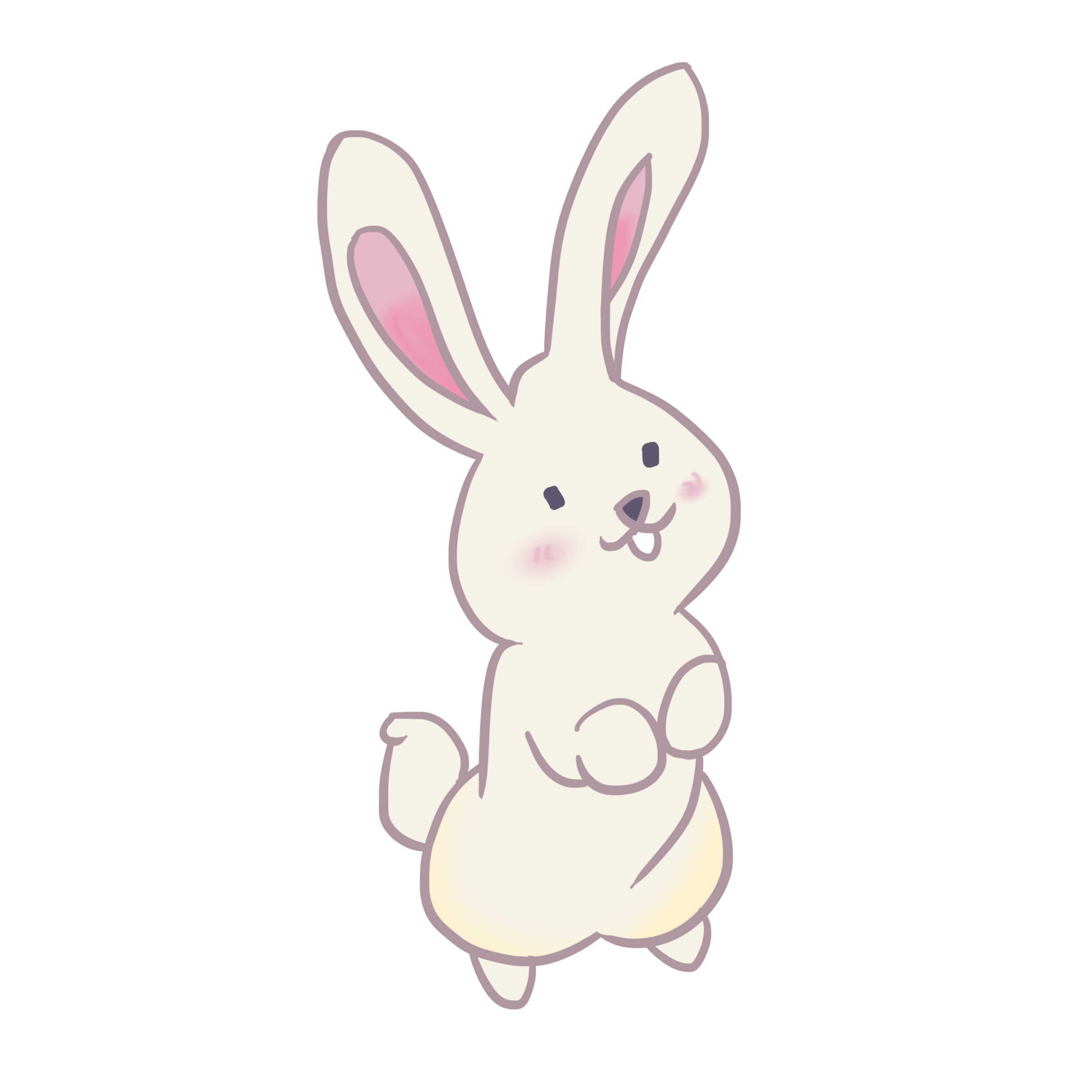 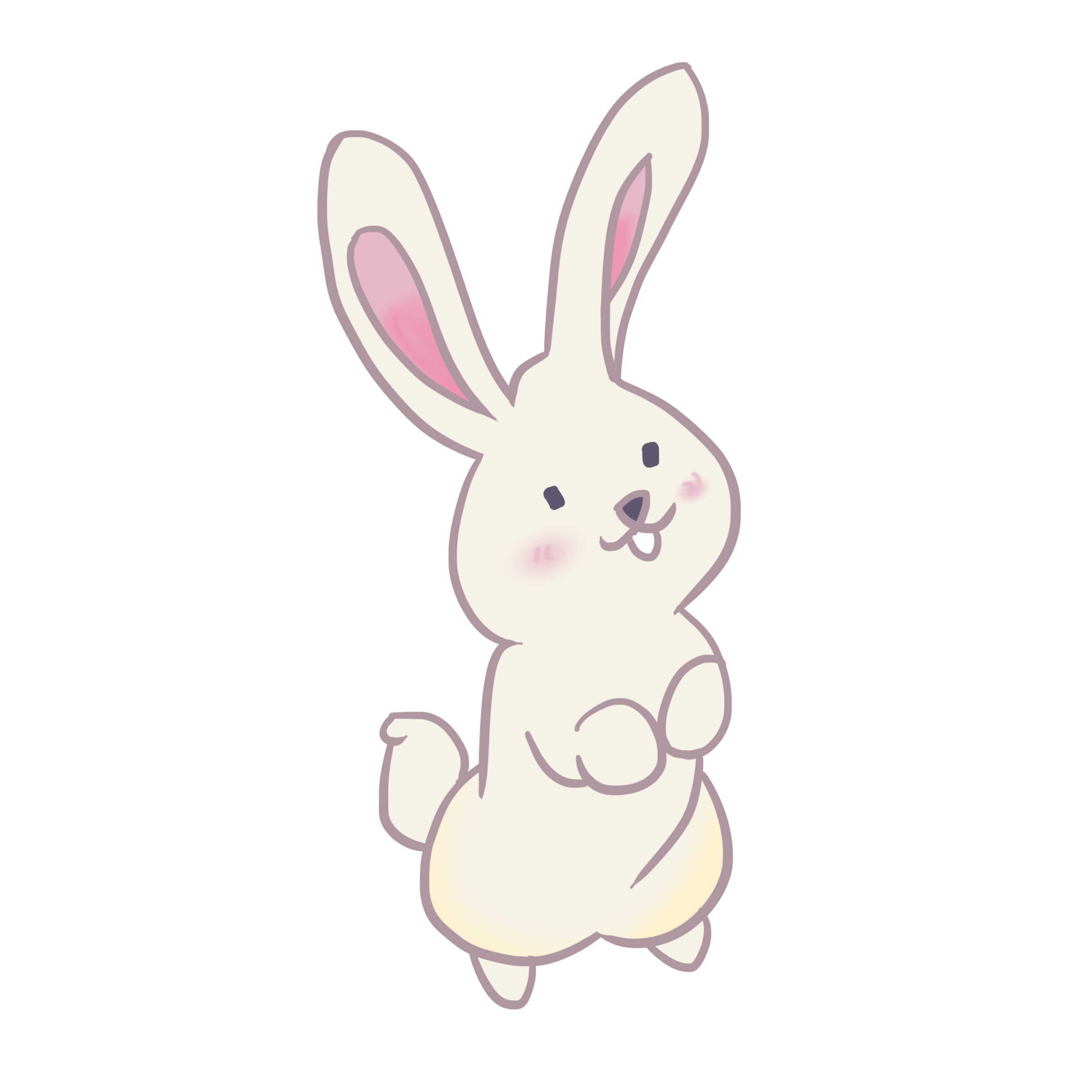 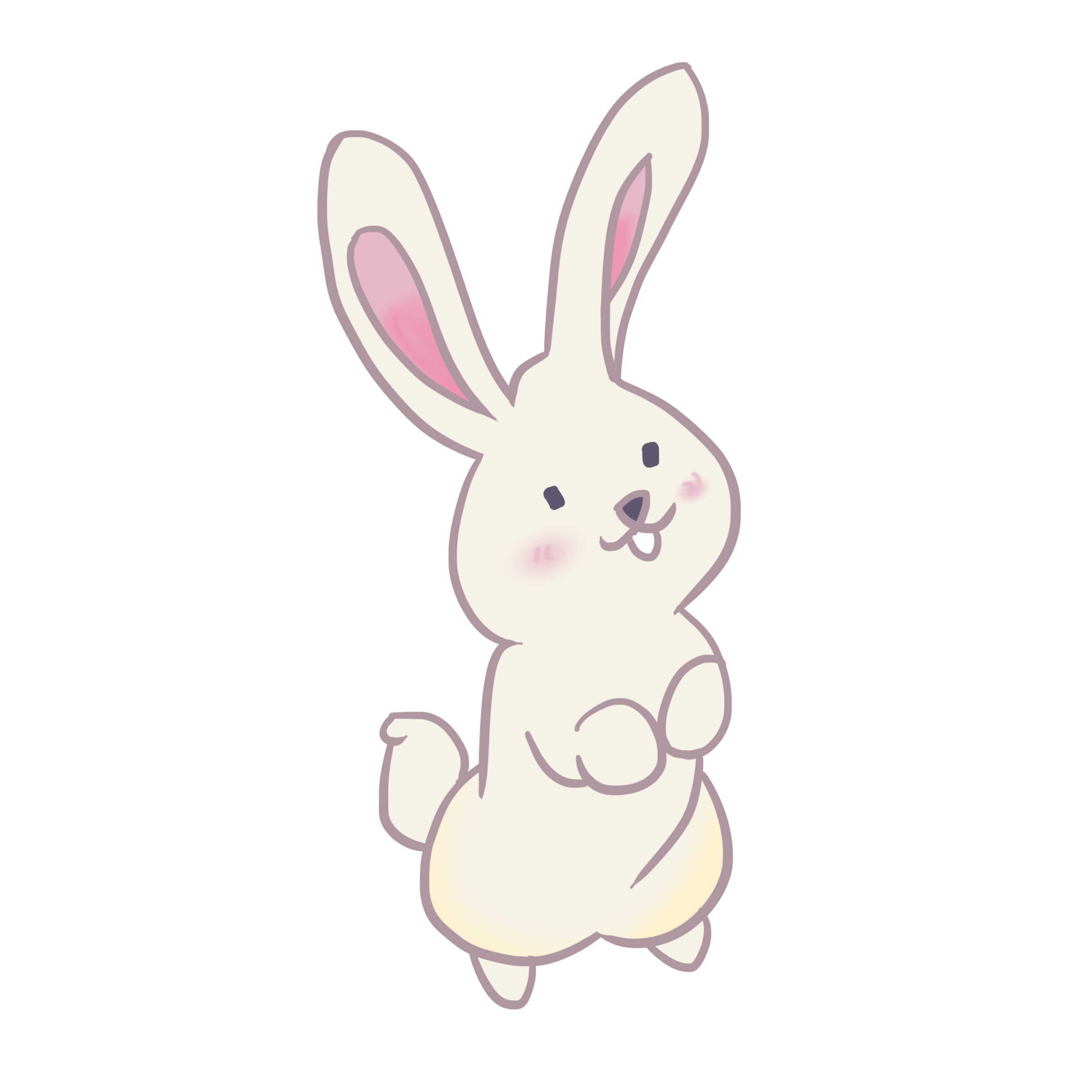 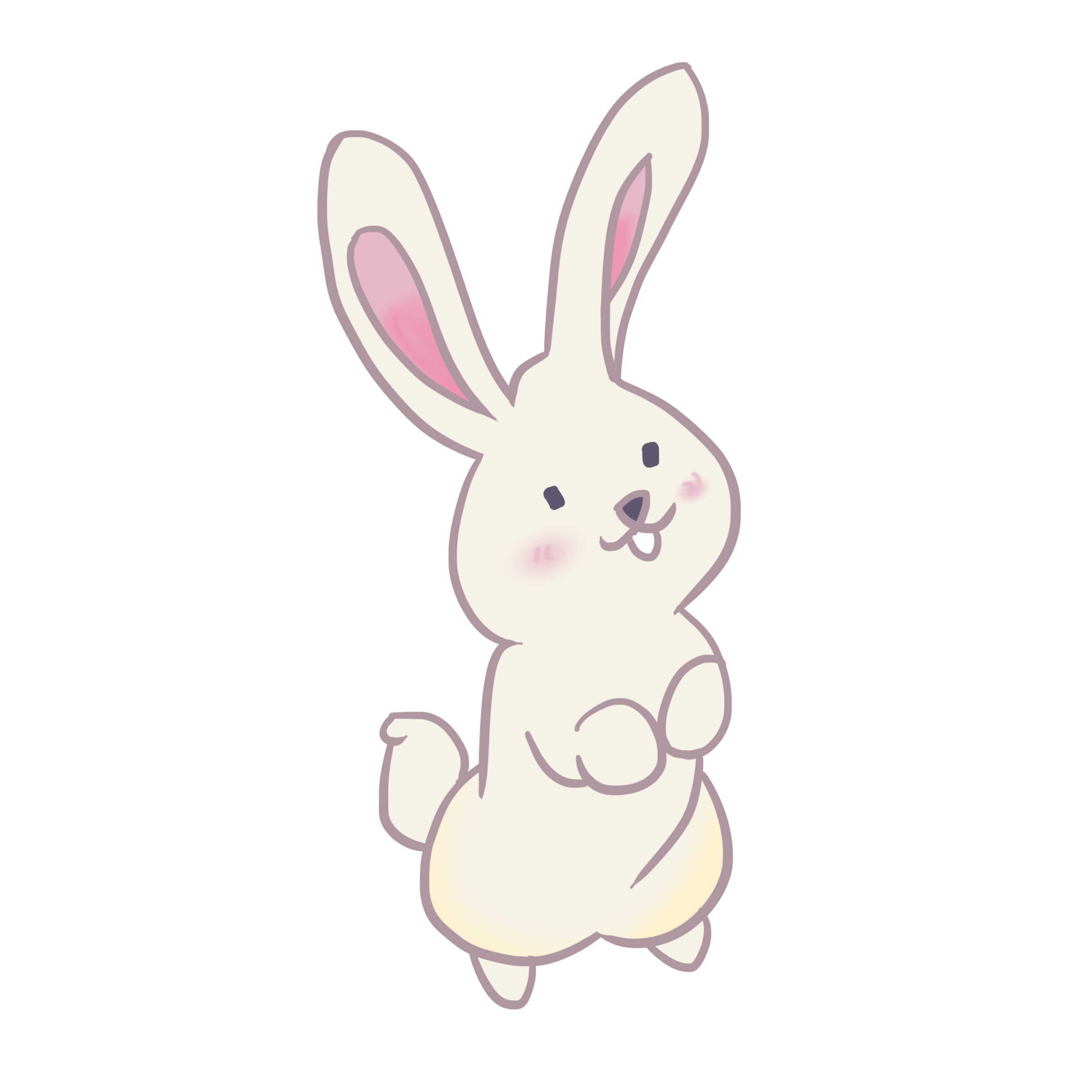 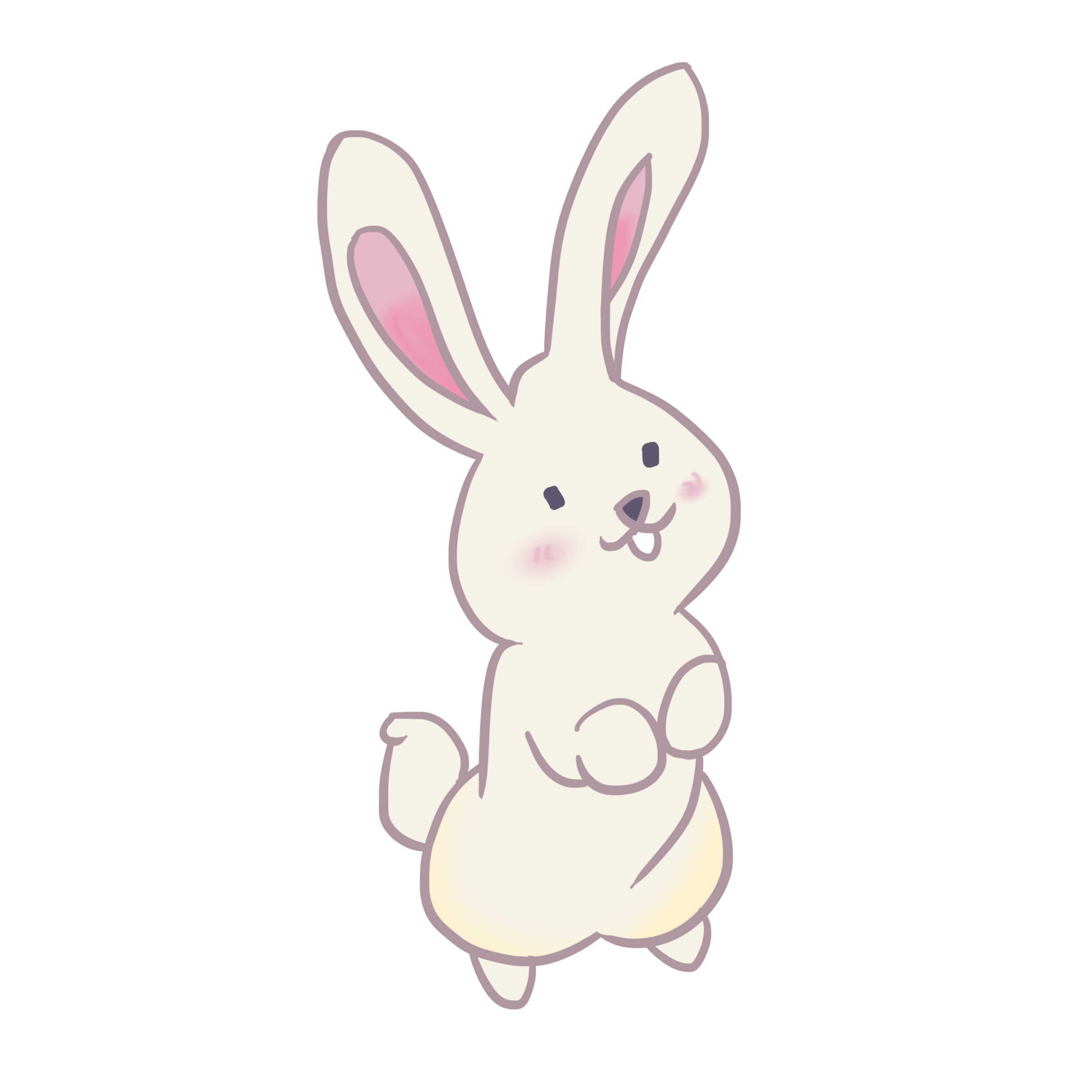 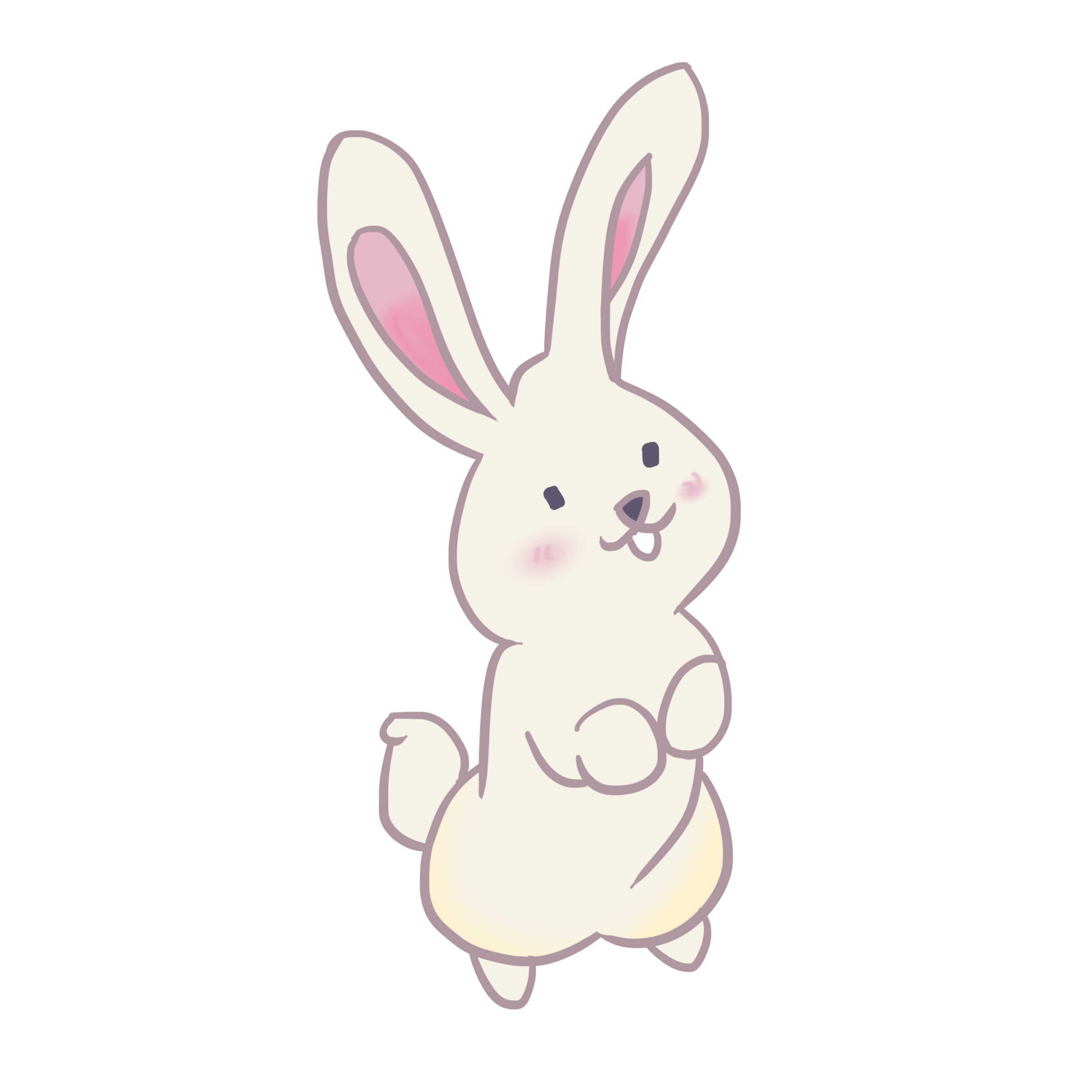 Muốn giảm một số đi một số lần, ta lấy số đó chia cho số lần
Lúc đầu
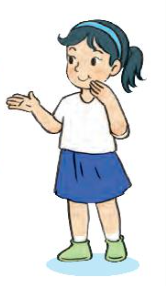 Lúc sau
6 : 3 = 2
6 con thỏ giảm đi 3 lần còn 2 con thỏ
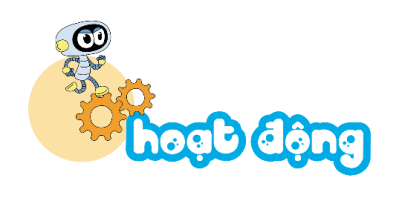 Tính
1
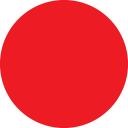 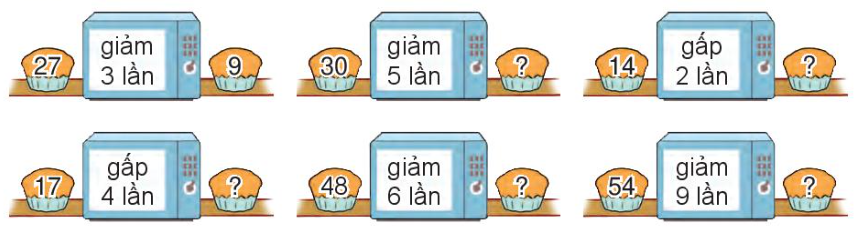 6
28
68
8
6
Nam có 42 nhãn vở. Sau khi cho các bạn một số nhãn vở, số nhãn vở còn lại của Nam so với lúc đầu giảm đi 3 lần. Hỏi Nam còn lại bao nhiêu nhãn vở?
2
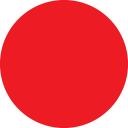 Bài giải:
Tóm tắt
Số nhãn vở mà Nam còn lại là:
42 nhãn vở
Ban đầu
42 : 3   = 14 (nhãn vở)
Đáp số: 14 nhãn vở
Còn lại
? nhãn vở
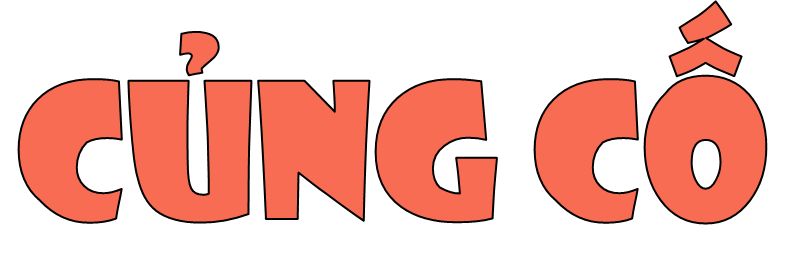 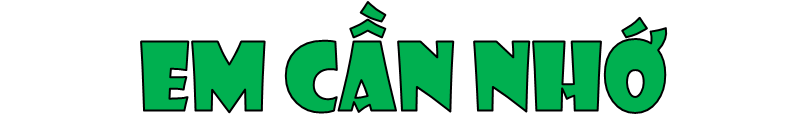 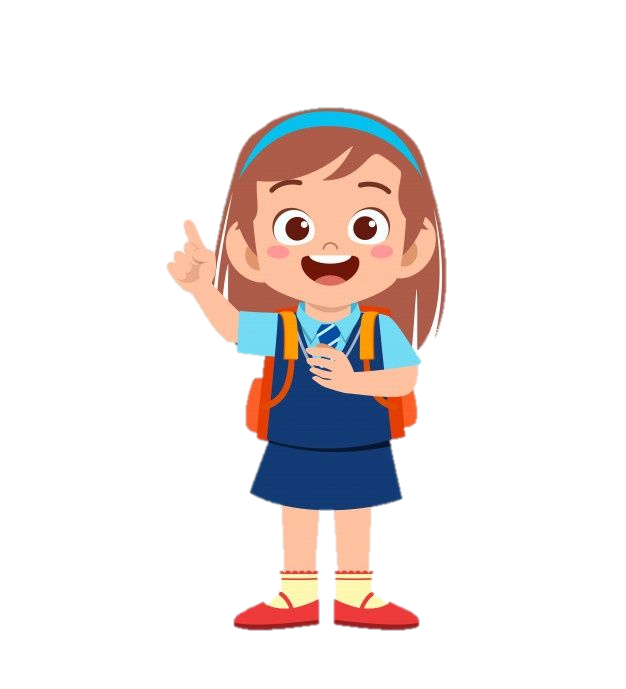 Giảm một số đi nhiều lần khác với giảm một số đi một số đơn vị.
Khi giảm một số đi một số lần ta lấy số đó chia cho số lần.
Khi giảm mốt số đi một số đơn vị ta lấy số đó trừ đi số đơn vị cần giảm.
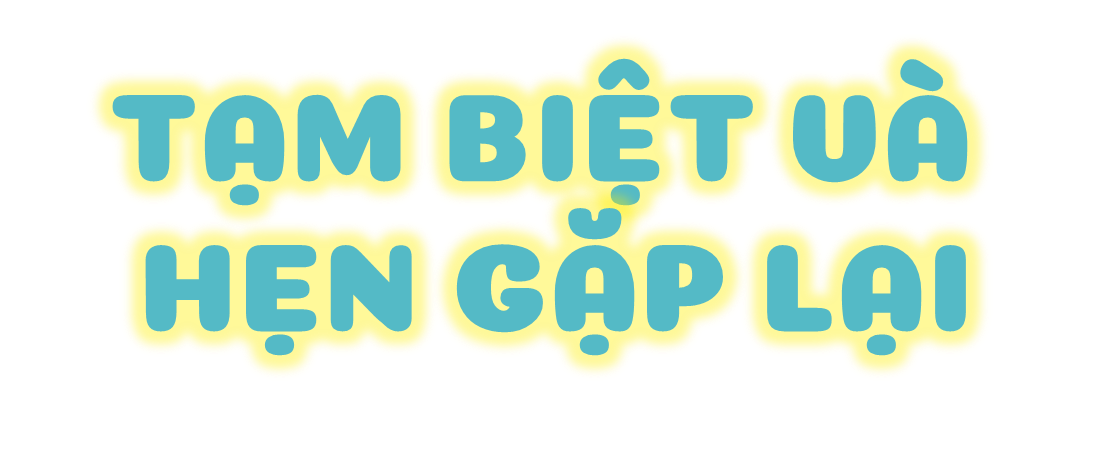